239. En Tu Cena Nos Juntamos
En tu cena nos juntamos,
Señor, para celebrar
Tu pasión y cruel muerte,
Y en tu grande amor pensar;
Grande amor, grande amor,
Y en tu grande amor pensar.

2. Redimidos, ya tenemos
Por tu muerte comunión;
En el pan Te recordamos,
Dios de nuestra salvación;
Salvación, salvación,
Dios de nuestra salvación.
3. En la copa confesamos
Que tu sangre es eficaz;
Por tu salvación perfecta
Esperamos ver tu faz;
Ver tu faz, ver tu faz,
Esperamos ver tu faz.

4. Por tu gracia congregados,
En tu paz y con amor,
En espíritu cantamos
A Ti, nuestro Redentor.
Redentor, Redentor,
A Ti, nuestro Redentor.
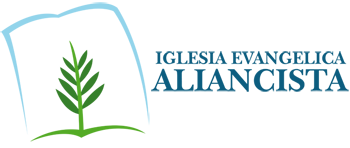